¿Cómo estás?
Muy bien
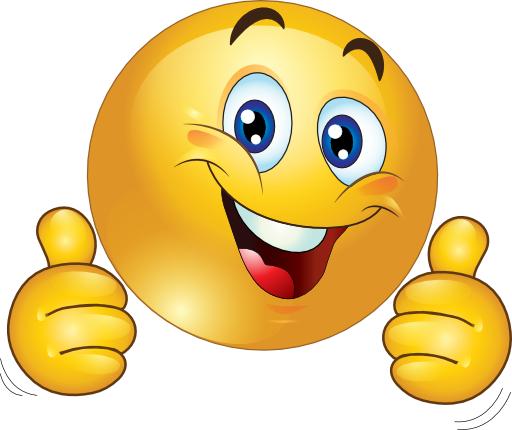 Bien
Regular
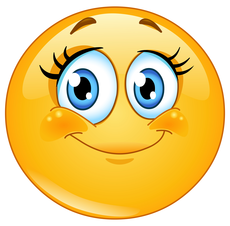 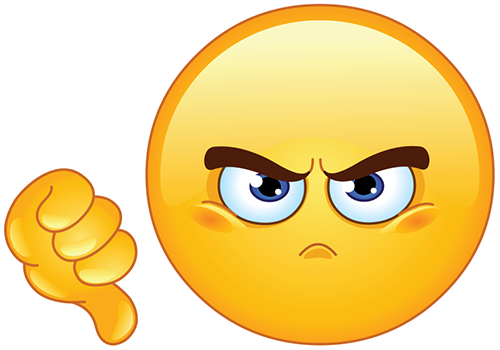 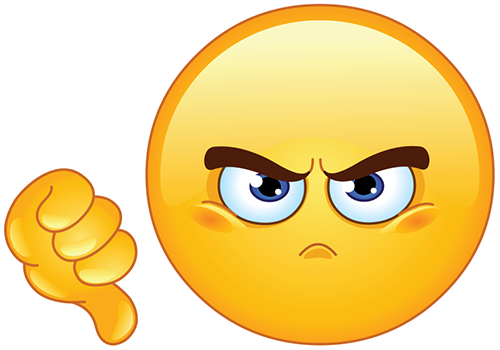 Fatal